Tiết 56: Đa thức một biến
MỤC TIÊU VÀ TIÊU CHÍ ĐÁNH GIÁ
KNTK 21: Phản hồi và tiếp nhận phản hồi
[Speaker Notes: GV nhắc 04 tiêu chí đánh giá:
Học sinh phát biểu được định nghĩa của đa thức một biến – lấy được 01 VD về đa thức 1 biến.
Học sinh thực hiện được bài toán yêu cầu sắp xếp, tìm bậc của đa thức một biến...
3) Học sinh viết được kí hiệu của đa thức một biến và giá trị của đa thức tại một giá trị cụ thể của biến.]
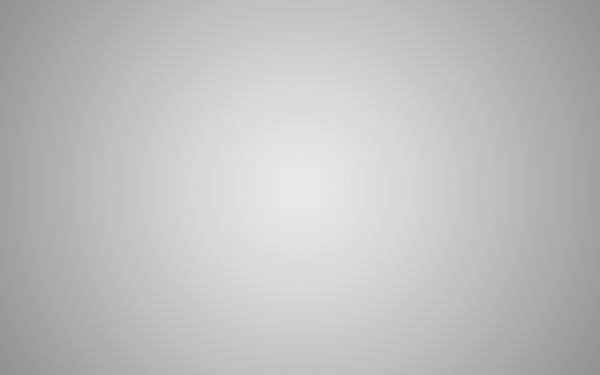 KỸ NĂNG PHẢN HỒI VÀ  PHẢN HỒI
Tầm quan trọng
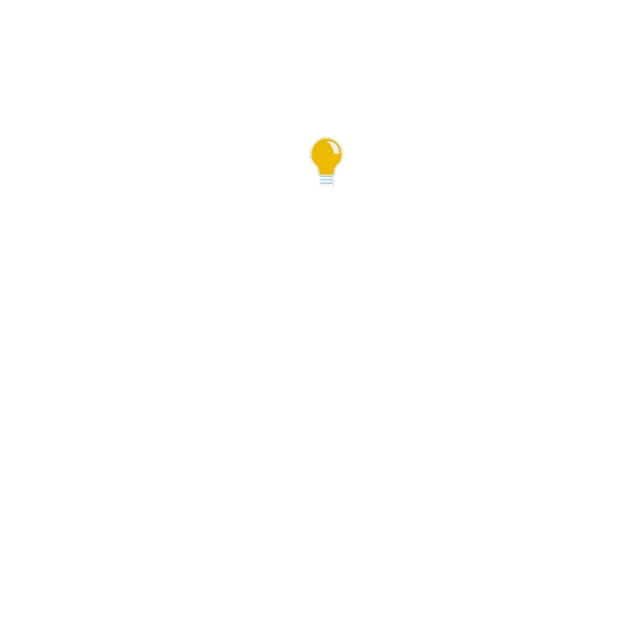 Khi thành thạo kỹ năng này, con có thể phản hồi và biết cách tiếp nhận phản hồi hiệu quả.
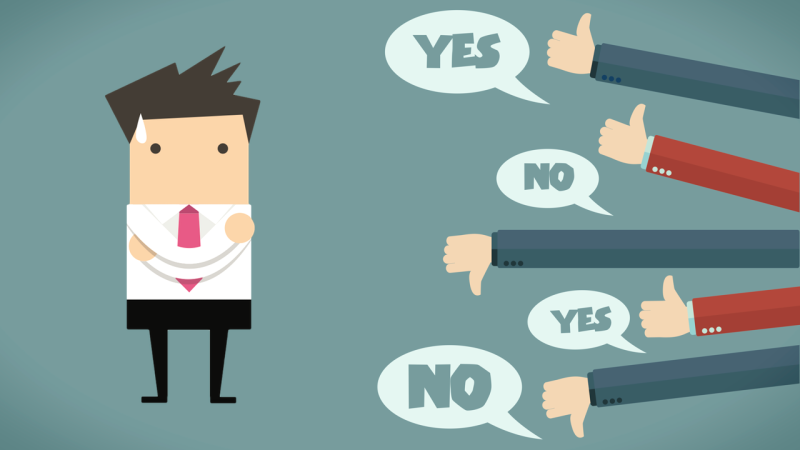 Sự thành thạo
Ở kỹ năng này, con đã biết mình đạt cấp độ chuyên gia khi con có thể giao tiếp hiệu quả và lắng nghe ý kiến của người khác, tôn trọng ý kiến của các bạn
Vận dụng
Phản hồi và tiếp nhận phản hồi trong quá trình học
[Speaker Notes: Gv nhắc luật chơi : Mỗi nhiệm vụ đều có tính thời gian, không tính điểm người nhanh nhất, chỉ tính điểm cho người đúng nhất. 
Lưu ý: Không vội vàng, kiểm tra chính xác trước khi giơ kết quả, lắng nghe hướng dẫn luật thi của GV

GV ghi tên các nhóm lên bảng để tính điểm.]
Tiến trình bài học
Kiểm tra kiến thức đã chuẩn bị
Tổng hợp kiến thức
Luyện tập
Củng cố - Giao nhiệm vụ về nhà
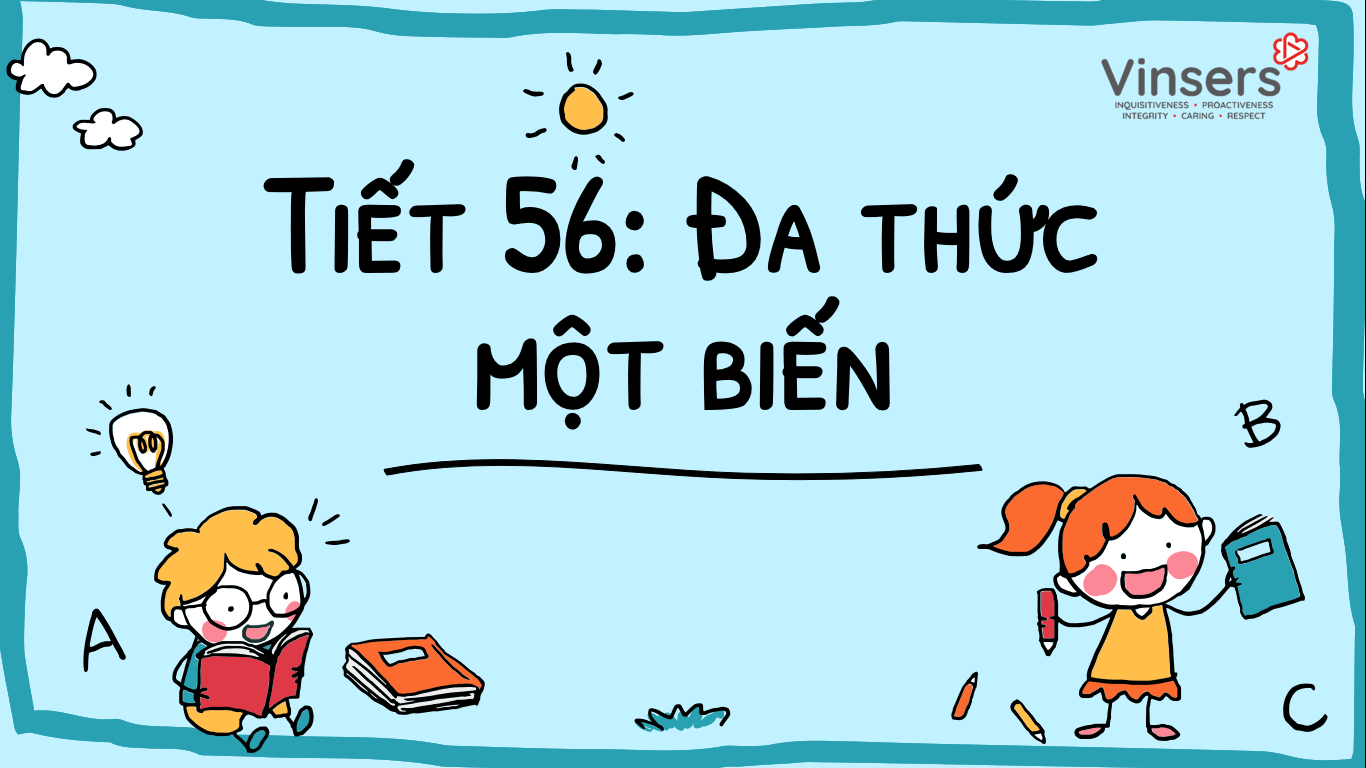 KIỂM TRA KIẾN THỨC ĐÃ CHUẨN BỊ
Trong các đa thức sau, đa thức một biến là:
1) Đa thức một biến
ĐN: Đa thức một biến là tổng của những đơn thức của cùng một biến
Trong các đa thức sau đa thức nào là đa thức một biến:
?
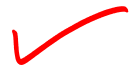 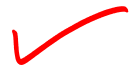 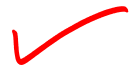 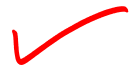 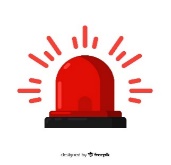 Mỗi số được coi là đa thức một biến.
KIỂM TRA KIẾN THỨC ĐÃ CHUẨN BỊ
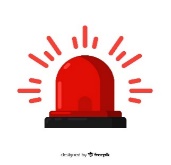 KIỂM TRA KIẾN THỨC ĐÃ CHUẨN BỊ
Bậc của đa thức một biến (khác đa thức không, đã thu gọn) là số mũ lớn nhất của biến trong đa thức đó.
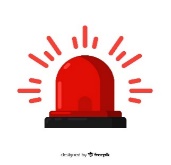 KIỂM TRA KIẾN THỨC ĐÃ CHUẨN BỊ
Bậc của đa thức một biến (khác đa thức không, đã thu gọn) là số mũ lớn nhất của biến trong đa thức đó.
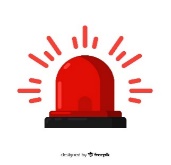 KIỂM TRA KIẾN THỨC ĐÃ CHUẨN BỊ
Bậc của đa thức một biến (khác đa thức không, đã thu gọn) là số mũ lớn nhất của biến trong đa thức đó.
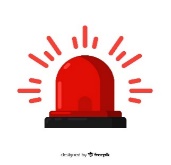 KIỂM TRA KIẾN THỨC ĐÃ CHUẨN BỊ
2) Sắp xếp đa thức:
Cho đa thức:
sắp xếp theo lũy thừa giảm của biến
Để sắp xếp các hạng tử của một đa thức ta cần chú ý điều gì?
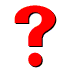 sắp xếp theo lũy thừa tăng của biến
?
Hãy sắp xếp các hạng tử của đa thức B(x) theo lũy thừa giảm của biến.
Chú ý: Để sắp xếp các hạng tử của một đa thức, trước hết phải thu gọn đa thức đó.
KIỂM TRA KIẾN THỨC ĐÃ CHUẨN BỊ
3) Hệ số:
7 là hệ số của lũy thừa bậc 3
6 là hệ số của lũy thừa bậc 5
-3 là hệ số của lũy thừa bậc 1
6 là hệ số cao nhất
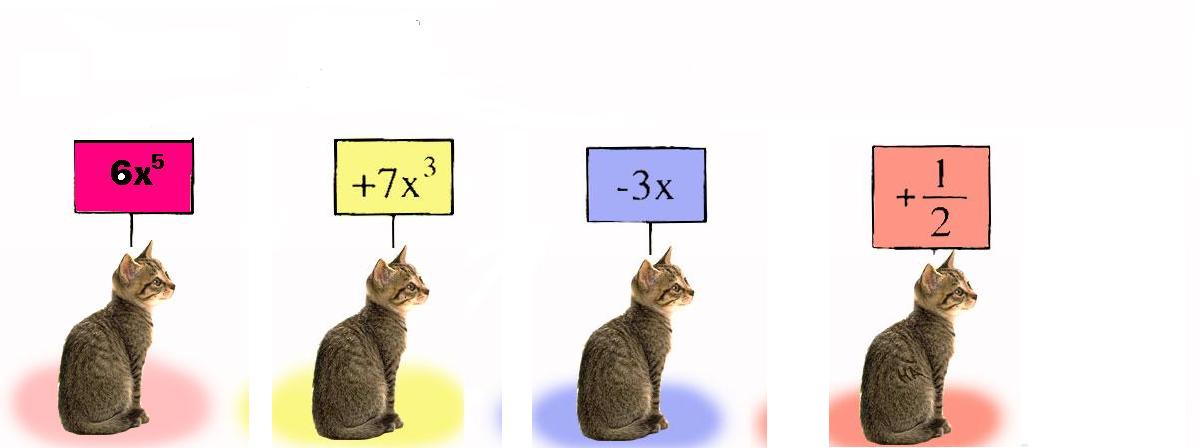 3) Hệ số:
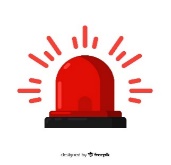 Ta nói hệ số của các lũy thừa bậc 4, bậc 2 của P(x) bằng 0
LUYỆN TẬP
Hoạt động cá nhân
Nhóm học sinh 1: Hoàn thành câu a, b,c trong 5 phút
Nhóm học sinh 2: Hoàn thành cả bài trong 5 phút
Nhóm học sinh 3: Hoàn thành cả bài trong 4 phút
HOẠT ĐỘNG NHÓM ĐÔI
Đố: Đoàn TNCS Hồ Chí Minh được thành lập năm nào?
(Gợi ý: Hãy tìm bậc của các đa thức sau rồi ghép lại em sẽ trả lời được câu hỏi trên)
Đa thức
Bậc
1
a) y2 – y + 10 – y2
9
b) x5 – x9 + x4 + 1
3
c) 1 + x2 – 1 – x3
1
d) x - 25
HOẠT ĐỘNG NHÓM 5
Một người đi taxi phải trả 15 000 đồng cho 1km trong 10 km đầu tiên. Khi hành trình vượt quá 10 km thì phải trả 14 000 đồng cho mỗi km tiếp theo. Hãy viết biểu thức biểu diễn số tiền người đó phải trả khi đi x km ( với x > 10km và x là số nguyên)
Tiêu chí sản phẩm
Đáp án chính xác: 5 điểm
Bài làm trình bày rõ ràng: 3 điểm
Đầy đủ đơn vị: 2 điểm
TIÊU CHÍ ĐÁNH GIÁ HĐ NHÓM
Bài làm trình bày đầy đủ, chính xác: 6 điểm
Đúng giờ: 1 điểm
Tất cả thành viên tham gia : 1 điểm
Giữ kỉ luật trong quá trình thảo luận: 1 điểm
TỔNG KẾT
KNTK 21: Phản hồi và tiếp nhận phản hồi
[Speaker Notes: GV nhắc 04 tiêu chí đánh giá:
Học sinh phát biểu được định nghĩa của đa thức một biến – lấy được 01 VD về đa thức 1 biến.
Học sinh thực hiện được bài toán yêu cầu sắp xếp, tìm bậc của đa thức một biến...
3) Học sinh viết được kí hiệu của đa thức một biến và giá trị của đa thức tại một giá trị cụ thể của biến.]
ĐÁNH GIÁ SAU TIẾT HỌC
Học sinh chọn 1 trong 2 gói câu hỏi
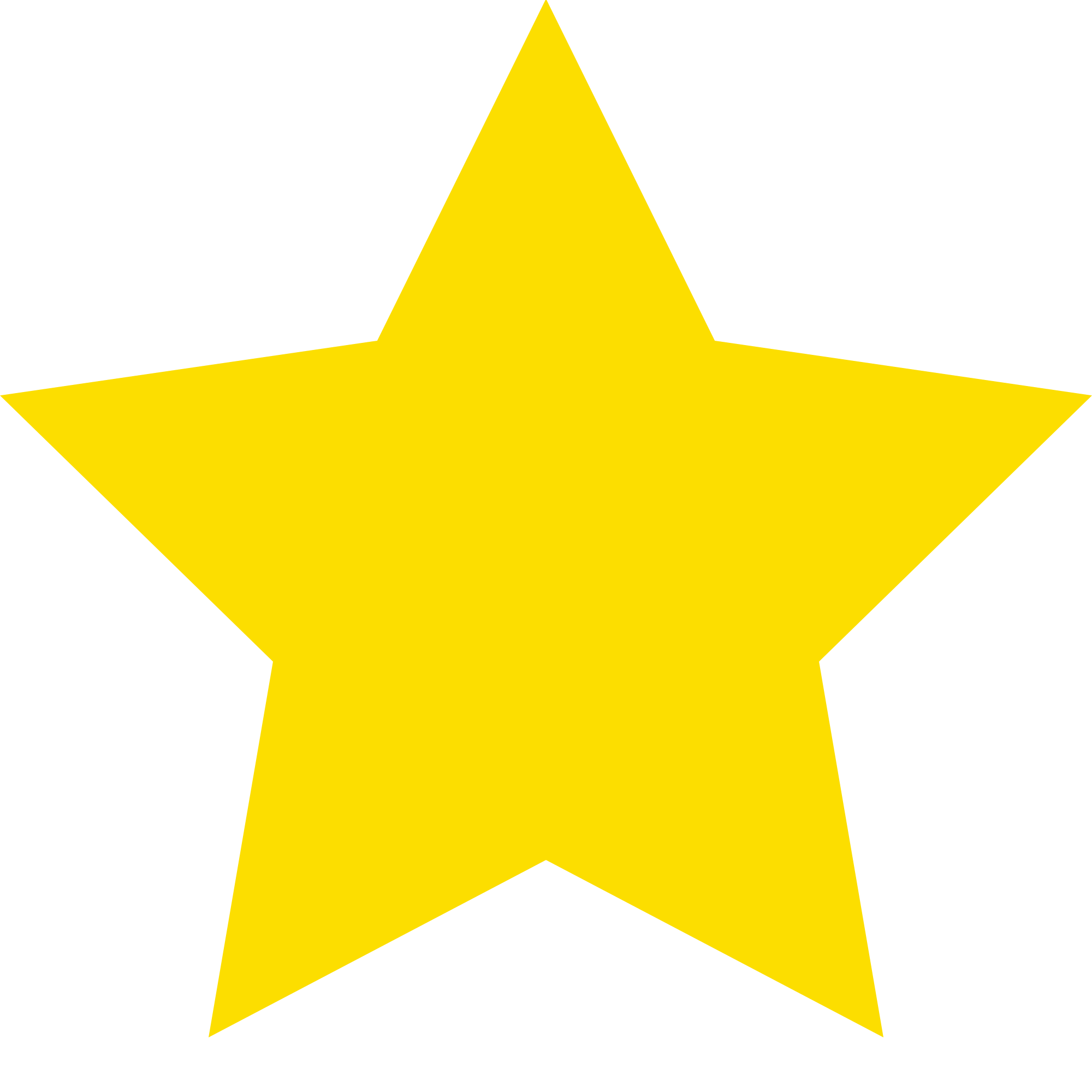 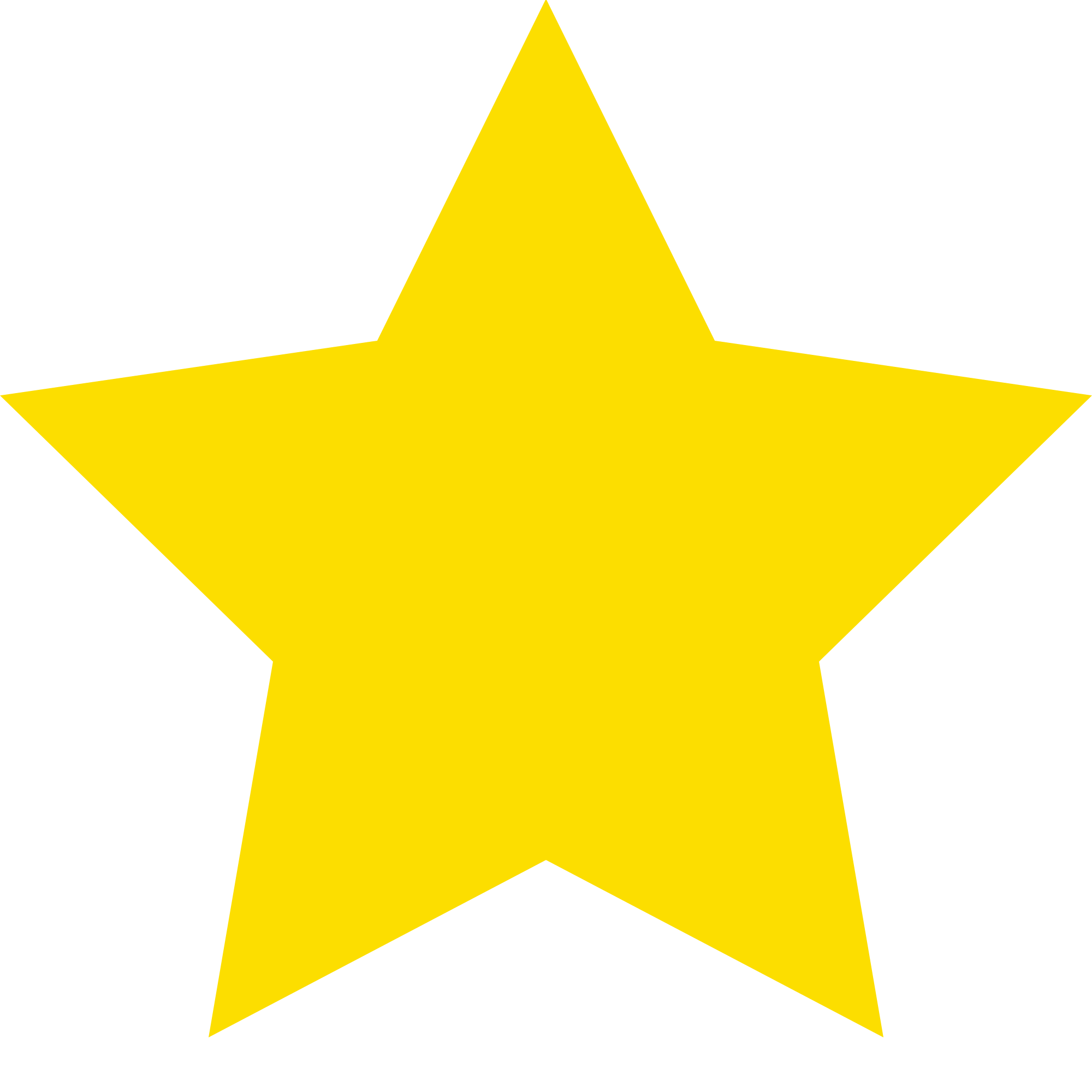 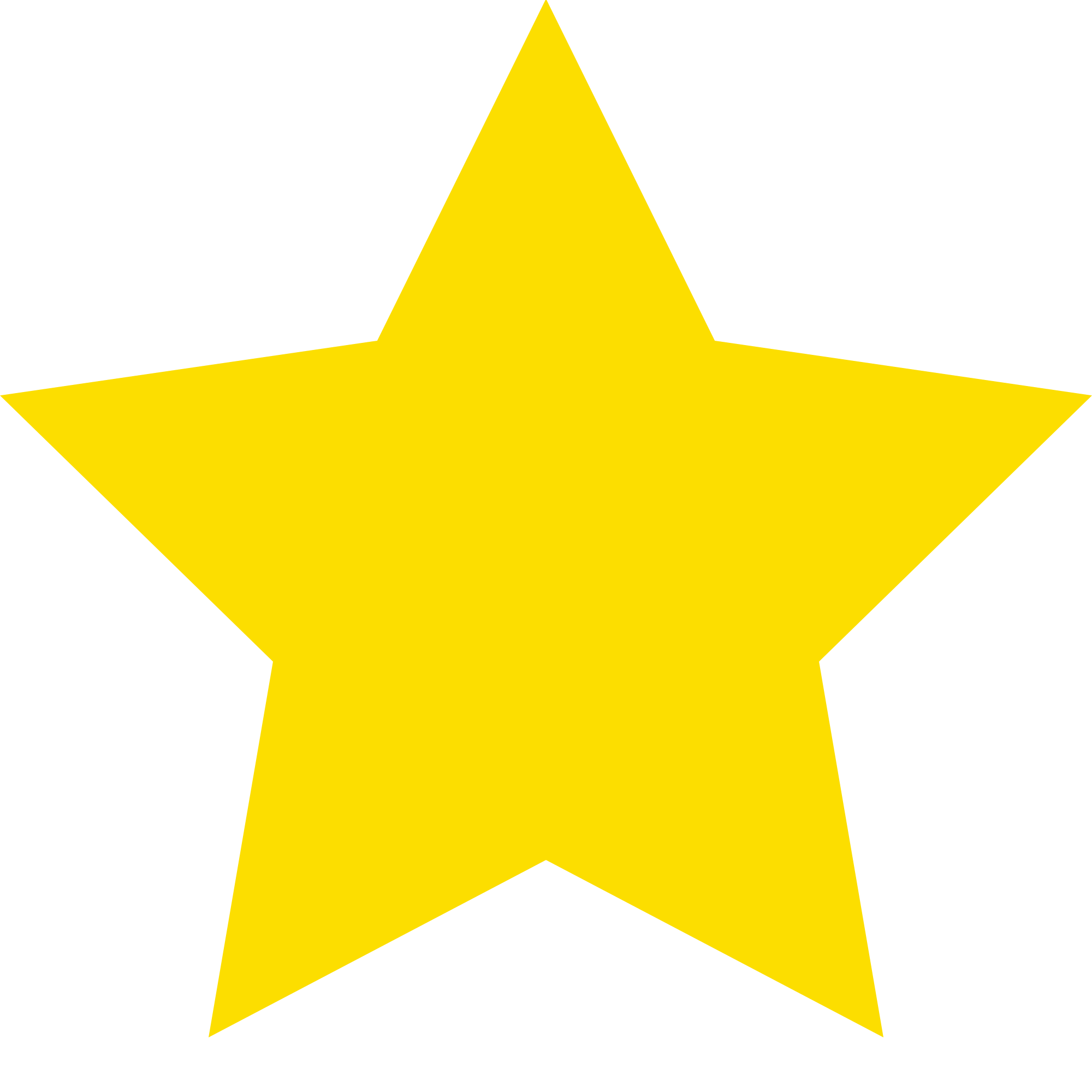 Chỉ ra:
Bậc của đa thức
Hệ số cao nhất, hệ số tự do
Chỉ ra:
Bậc của đa thức
Hệ số cao nhất, hệ số tự do
NHIỆM VỤ VỀ NHÀ
Làm bài 39 đến 42 (Tr43/SGK)
Làm bài luyện tập trên OLM
-    Xem video bài giảng Cộng, trừ đa thức một biến trên OLM và tóm tắt lý thuyết ra vở ghi